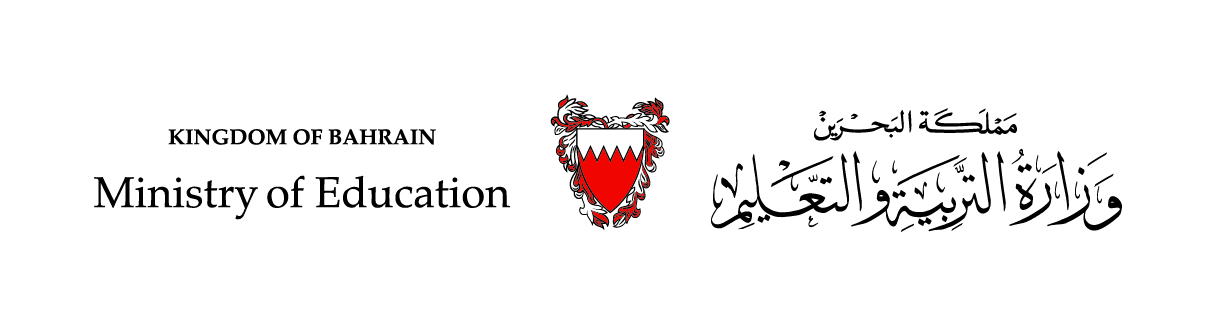 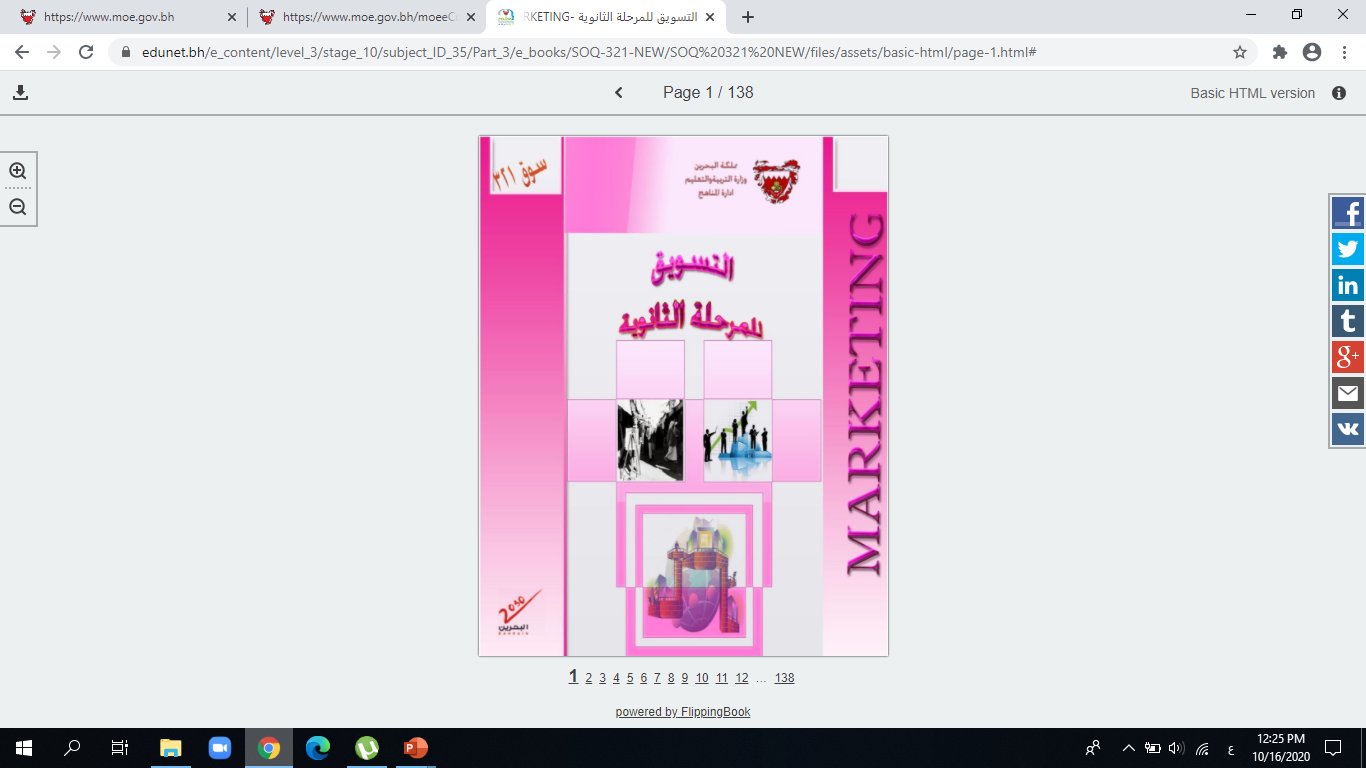 التسويقسوق 321
الفصول من 3-6
مقرر اختياري غير ملزم/ المسار التجاري
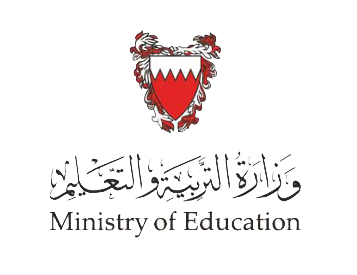 الوحدة الثالثة
المزيج التسويقي
وزارة التربية والتعليم –الفصل الدراسي الثاني 2020-2021م
سوق321                       التسويق                           الوحدة الثالثة                               الفصل السابع:     التسعير
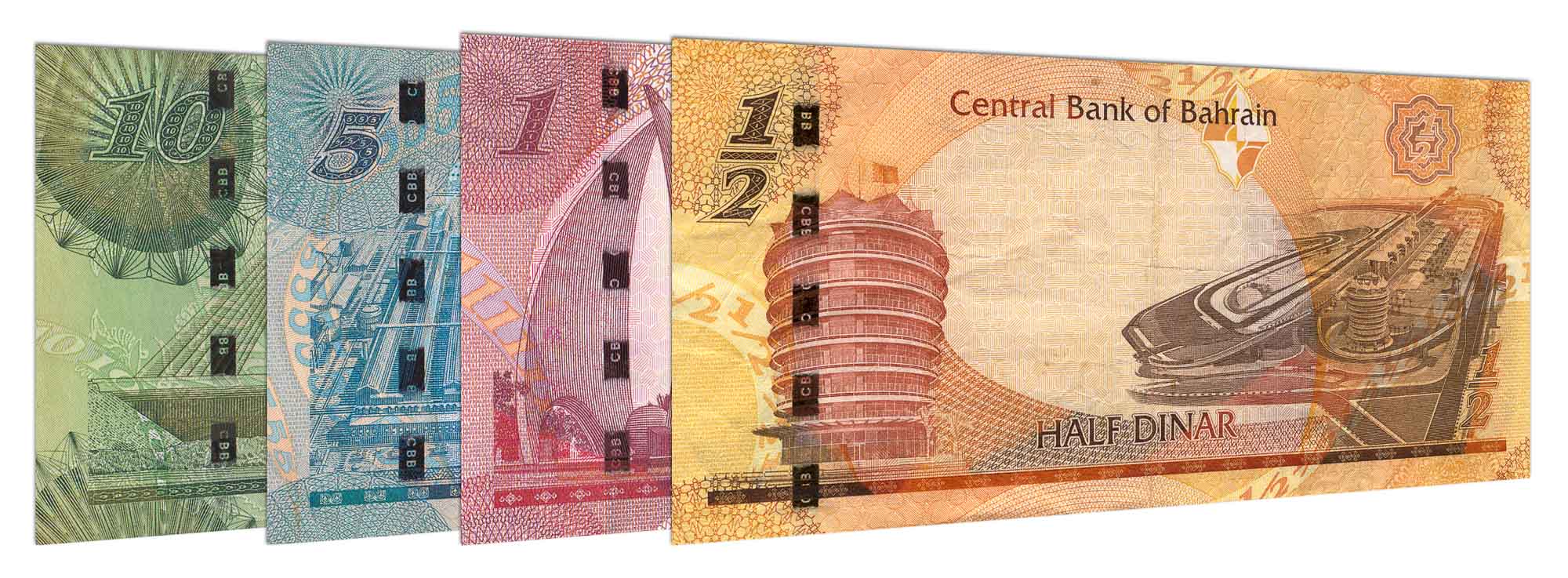 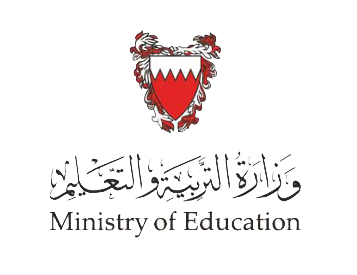 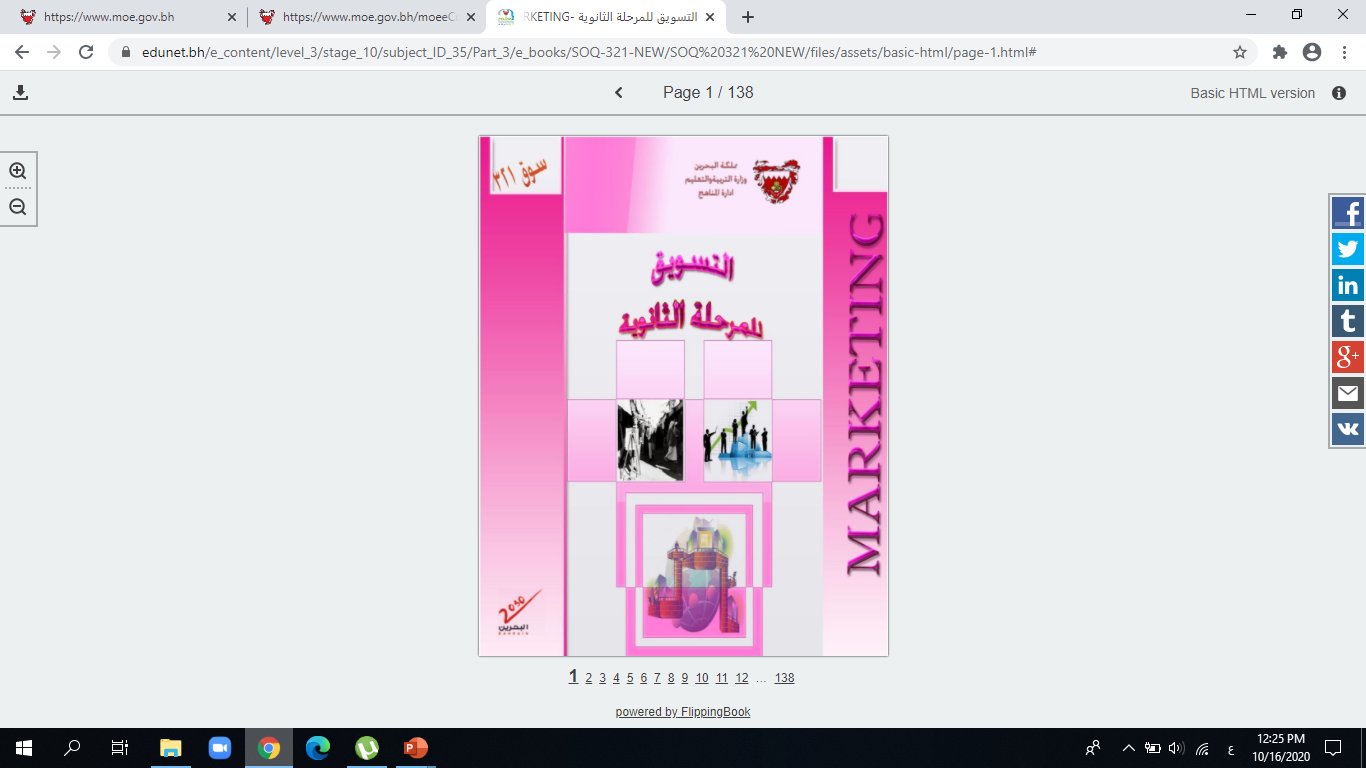 الفصل السابع
التسعير
الصفحات 81-88
وزارة التربية والتعليم –الفصل الدراسي الثاني 2020-2021م
سوق321                       التسويق                           الوحدة الثالثة                               الفصل السابع:     التسعير
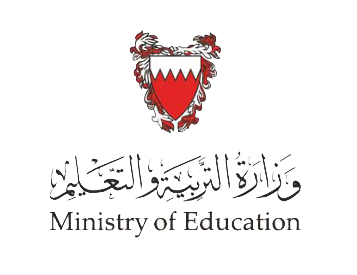 أهداف الدرس
يُتَوَقَع من الطالب بعد الانتهاء من هذا الدرس أن:

يعرف المقصود بمصطلح التسعير.

يوضح أهمية السعر في العملية التسويقية.

يستنتج أهداف التسعير.

يبين الطرق المختلفة للتسعير.
وزارة التربية والتعليم –الفصل الدراسي الثاني 2020-2021م
سوق321                       التسويق                           الوحدة الثالثة                               الفصل السابع:     التسعير
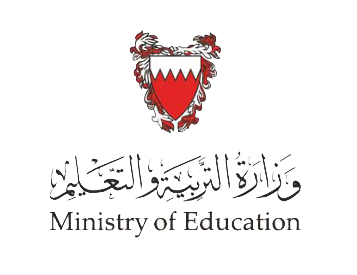 مفهوم السعر
السعر: (القيمة الذي يدفعها المستهلك لبائع السلعة أو الخدمة نظير حصوله عليها) أو (المقابل النقدي الذي يحدده البائع ويرضي عنه).
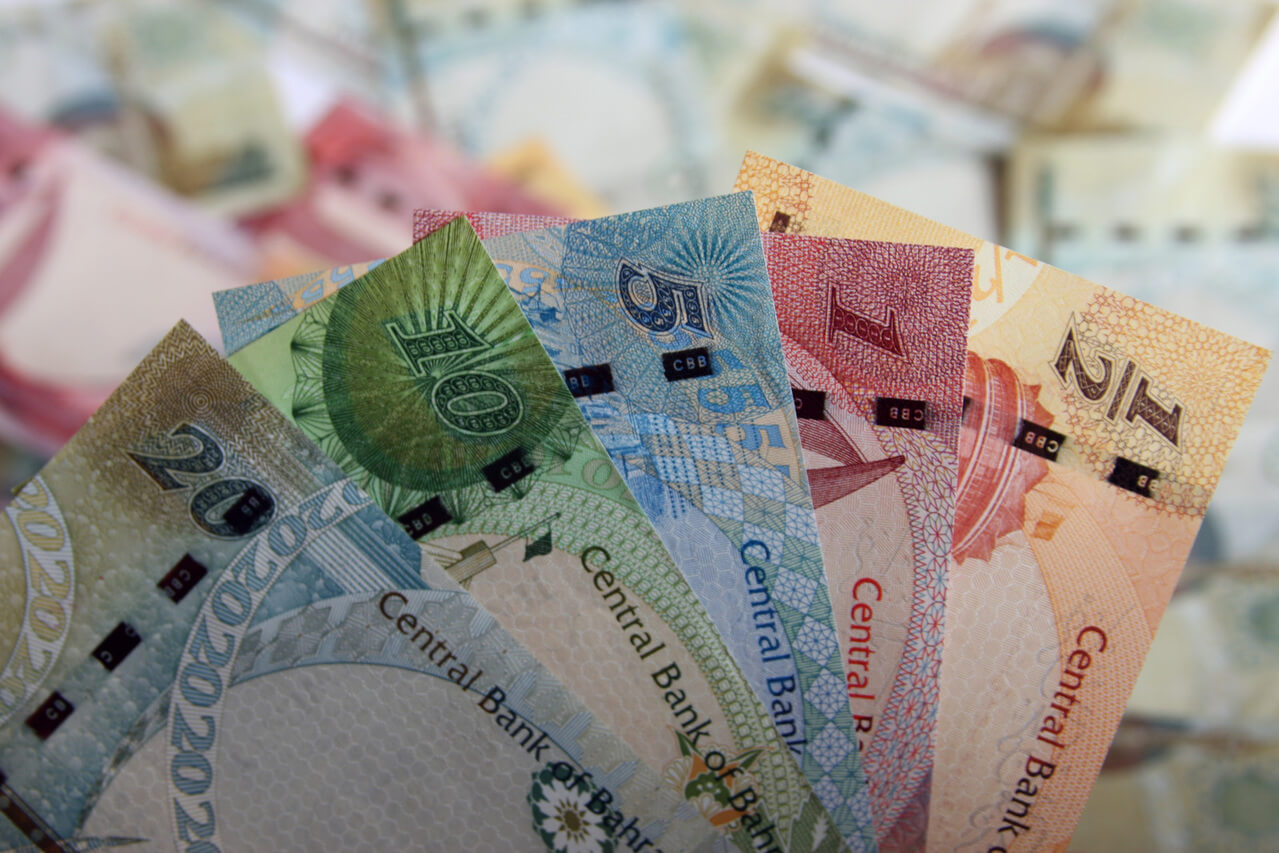 وزارة التربية والتعليم –الفصل الدراسي الثاني 2020-2021م
سوق321                       التسويق                           الوحدة الثالثة                               الفصل السابع:     التسعير
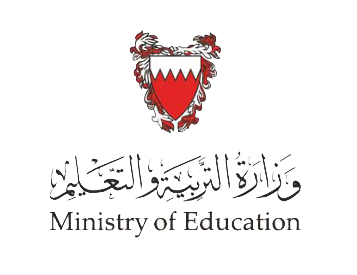 أنواع السعر
3
2
السعر المتحكم به
السعر الحكومي
تتد خل الحكومة في تحديد أسعار السلع أو فرض رقابة عليها بحيث لا تتعدى حدود معينة (السلع المدعومة  المواد الغذائية مثل اللحوم والأرز والخضار – الكهرباء – الماء)
سعر تقوم المنظمة بتحديده  في ضوء أهدافها وقراراتها (مثل شركات الاتصالات بتلكو)
1
السعر السوقي
يتحدد بناء على قوى العرض والطلب في ظل المنافسة الكاملة (مثل السلع الموسمية الملابس – المكيفات)
وزارة التربية والتعليم –الفصل الدراسي الثاني 2020-2021م
سوق321                       التسويق                           الوحدة الثالثة                               الفصل السابع:     التسعير
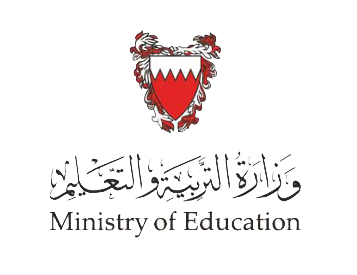 أهمية السعر في العملية التسويقية
1. السعر هو العنصر الوحيد من عناصر المزيج التسويقي الذي يمكن تغييره بسرعة بسبب التغيير في الطلب أو المنافسة:
المنتج (يحتاج إلى وقت طويل للتنمية والتطوير).
الترويج (وقت طويل لإعداد برنامج الترويج وإحداث الأثر المطلوب).
التوزيع (يتطلب ارتباط واتفاق بين المنتج والموزع ويمتد لفترة طويلة).

2. السعر له تأثير سيكولوجي:
السعر المرتفع للتأكيد على الجودة والمركز المتفوق للسلعة.
السعر المنخفض تأكيد الفرصة للمستهلك الذي يبحث عن المنتج بسعر منخفض.

3. السعر هو العنصر الوحيد الذي يؤثر تأثير مباشر على إيراد الشركة (المنتج – الترويج والتوزيع يمثلون تكاليف).
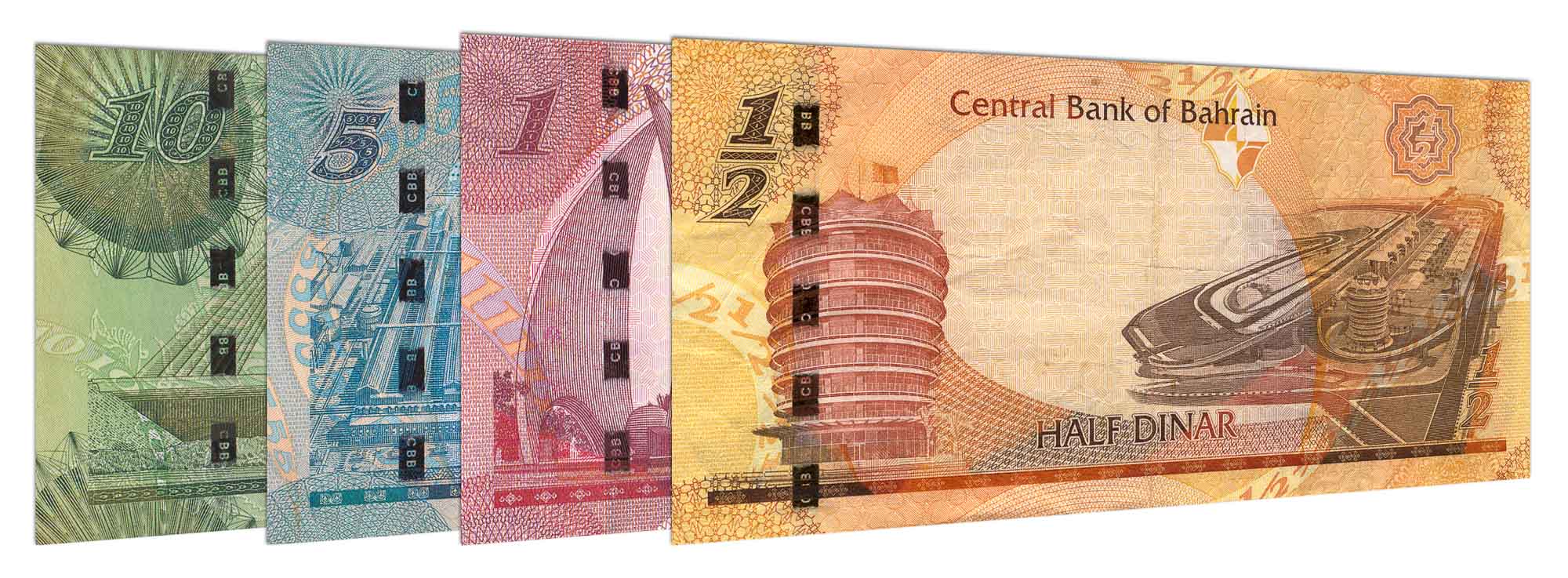 وزارة التربية والتعليم –الفصل الدراسي الثاني 2020-2021م
سوق321                       التسويق                           الوحدة الثالثة                               الفصل السابع:     التسعير
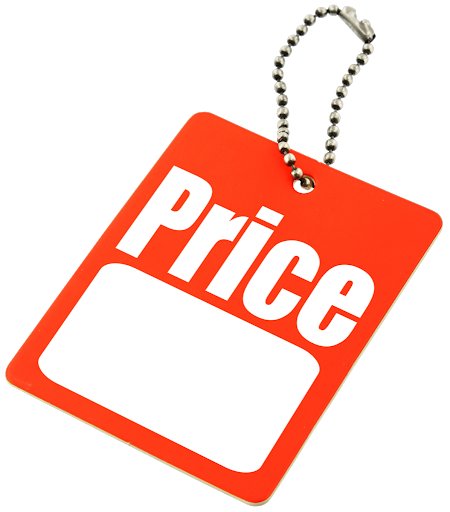 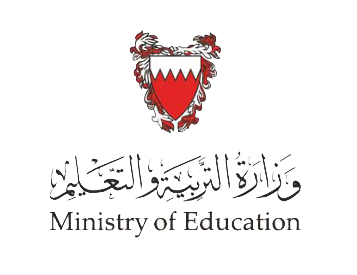 أهداف التسعير
10 BD
الربحية
أهداف أخرى
المبيعات
العائد على الاستثمار.
تعظيم الربح.
زيادة حجم أو قيمة المبيعات.
زيادة الحصة السوقية.
مواجهة المنافسة.
استقرار الأسعار.
السيولة.
1
3
2
وزارة التربية والتعليم –الفصل الدراسي الثاني 2020-2021م
سوق321                       التسويق                           الوحدة الثالثة                               الفصل السابع:     التسعير
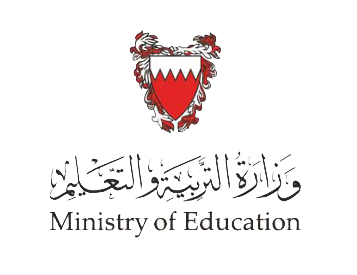 طرق التسعير
01
04
التسعير على أساس التكلفة
02
03
طريقة محددة وواضحة لتحديد السعر.
تضمن تحقيق الربح المستهدف.
إضافة نسبة معينة أو هامش ربح محدد إلى التكلفة.
عيوب
أهداف الطريقة
مزايا
أساس الطريقة
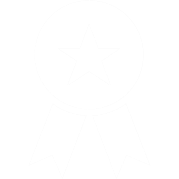 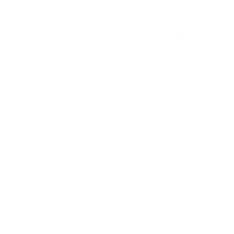 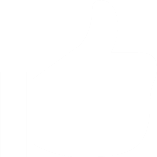 قد يصعب تحديد التكاليف في بعض الأحيان.
لا تأخذ في الاعتبار قدرة المستهلك على الدفع.
الوصول إلى إجمالي ربح معين.
وزارة التربية والتعليم –الفصل الدراسي الثاني 2020-2021م
سوق321                       التسويق                           الوحدة الثالثة                               الفصل السابع:     التسعير
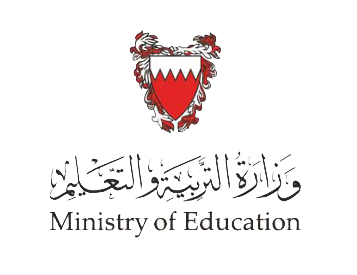 طرق التسعير
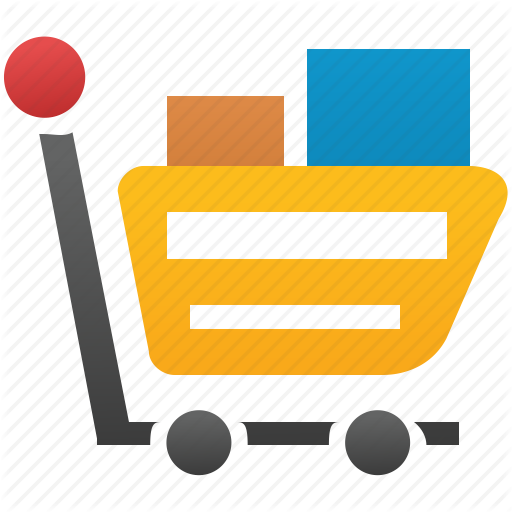 التسعير على أساس الطلب
تحديد السعر بناء على حجم المطلوب والمعروض من المنتج في السوق.
تمكين المنشأة من تحقيق أعلى عائد ممكن.
عيوب
أهداف الطريقة
مزايا
أساس الطريقة
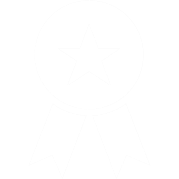 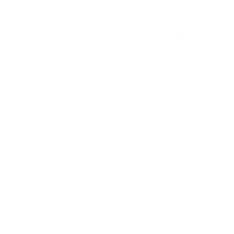 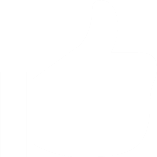 صعبة التطبيق.
تحتاج بيانات كثيرة عن عوامل لا تخضع لسيطرة المنشأة
تعظيم الربح
وزارة التربية والتعليم –الفصل الدراسي الثاني 2020-2021م
سوق321                       التسويق                           الوحدة الثالثة                               الفصل السابع:     التسعير
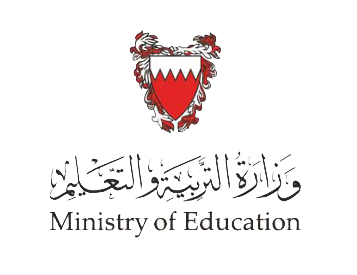 طرق التسعير
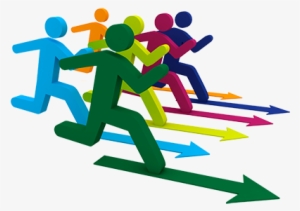 التسعير على أساس المنافسة
تحديد السعر يساوي أو أعلى من أو أقل من أسعار المنافسين.
أخذ ظروف السوق في الاعتبار.
تهتم بالمركز التنافسي للمنتج في السوق.
.
عيوب
أهداف الطريقة
مزايا
أساس الطريقة
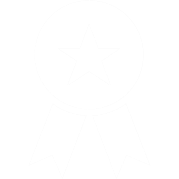 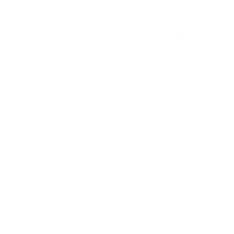 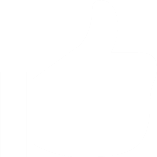 قد لا تحقق الربح الذي تستهدفه المنشأة.
تحدث بحدوث معارك قطع الأسعار.
قد لا تكون أسعار المنافسين محددة بدقة.
المحافظة على الحالة الراهنة للمنشأة.
زيادة نصيب المنشأة من السوق.
وزارة التربية والتعليم –الفصل الدراسي الثاني 2020-2021م
سوق321                       التسويق                           الوحدة الثالثة                               الفصل السابع:     التسعير
؟
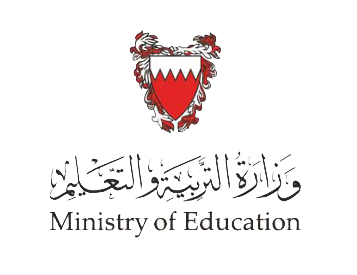 التقويم
1.  السعر الحكومي هو السعر الذي تقوم المنظمة بتحديده في ضوء أهدافها وقراراتها وليس السوق.
خطأ
صح
وزارة التربية والتعليم –الفصل الدراسي الثاني 2020-2021م
سوق321                       التسويق                           الوحدة الثالثة                               الفصل السابع:     التسعير
؟
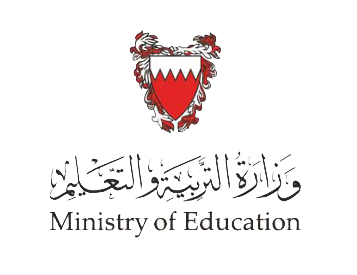 التقويم
2.  العنصر الوحيد الذي يمكن تغيره بسرعة للاستجابة في التغيير في الطلب مقارنة بعناصر المزيج التسويقي الأخرى:
ج.  السعر.
أ.  المنتج.
د.  التوزيع.
ب.  الترويج.
وزارة التربية والتعليم –الفصل الدراسي الثاني 2020-2021م
سوق321                       التسويق                           الوحدة الثالثة                               الفصل السابع:     التسعير
؟
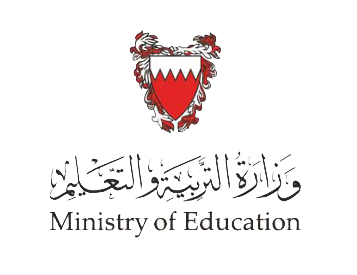 التقويم
3.  من أهداف التسعير على أساس الطلب هو تعظيم الربح.
خطأ
صح
وزارة التربية والتعليم –الفصل الدراسي الثاني 2020-2021م
سوق321                       التسويق                           الوحدة الثالثة                               الفصل السابع:     التسعير
؟
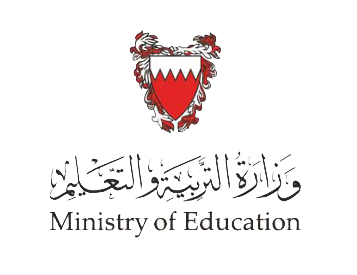 التقويم
4.  أي من الطرق الآتية لا  تعتبر من طرائق التسعير – (التسعير على أساس ...... ):
ج.  التكلفة.
أ.  الطلب.
د.  العرض.
ب.  المنافسة.
وزارة التربية والتعليم –الفصل الدراسي الثاني 2020-2021م
سوق321                       التسويق                           الوحدة الثالثة                               الفصل السابع:     التسعير
؟
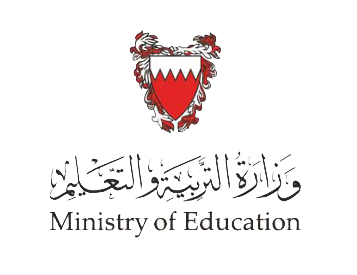 التقويم
تقوم سلسلة مطاعم جسميز بتحديد أسعارها على أساس التكلفة، واضعة في الاعتبار أسعار المواد المستخدمة في إعداد الوجبات وأجرة العاملين لديها.
أ. ما أساس طريقة التسعير التي تتبعها سلسلة مطاعم جسميز؟
ب. ما مزايا الطريقة التي تتبعها سلسلة مطاعم جسميز في التسعير؟
ج. ما عيوب الطريقة التي تتبعها سلسلة مطاعم جسميز في التسعير؟
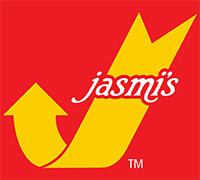 تأكد من إجابتك
وزارة التربية والتعليم –الفصل الدراسي الثاني 2020-2021م
سوق321                       التسويق                           الوحدة الثالثة                               الفصل السابع:     التسعير
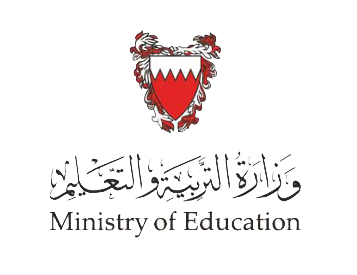 التقويم
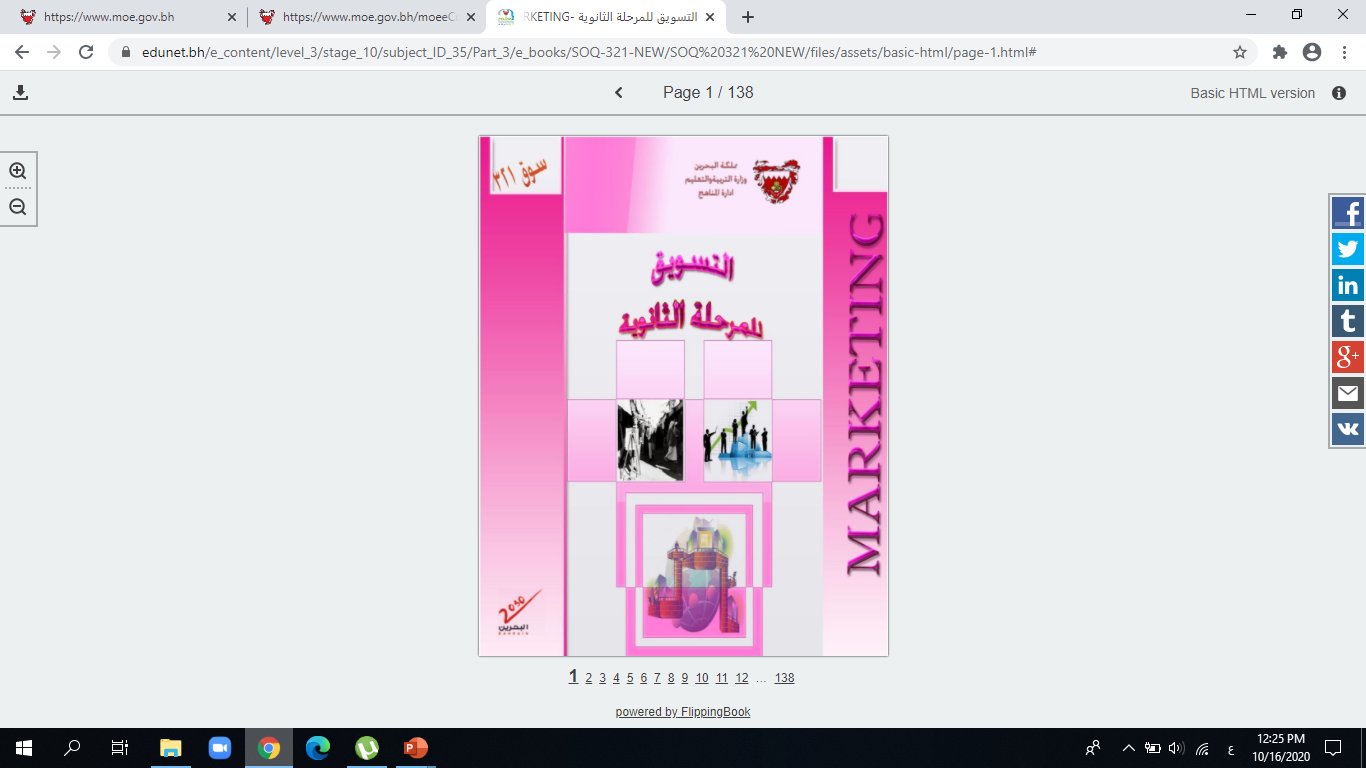 نشاط إضافي
أجب على التدريبات والأنشطة في الكتاب المدرسي الصفحات  87-88
وزارة التربية والتعليم –الفصل الدراسي الثاني 2020-2021م
سوق321                       التسويق                           الوحدة الثالثة                               الفصل السابع:     التسعير
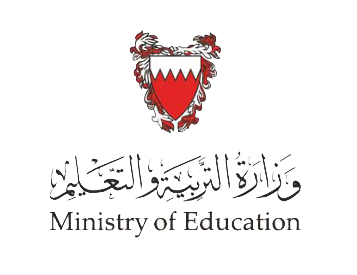 نهاية الدرس
شكراً لكم ،، وفقكم الله
وزارة التربية والتعليم –الفصل الدراسي الثاني 2020-2021م
سوق321                       التسويق                           الوحدة الثالثة                               الفصل السابع:     التسعير
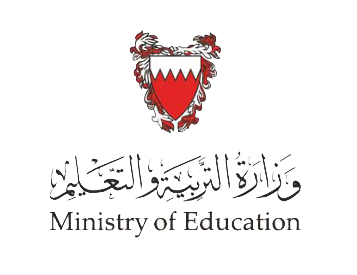 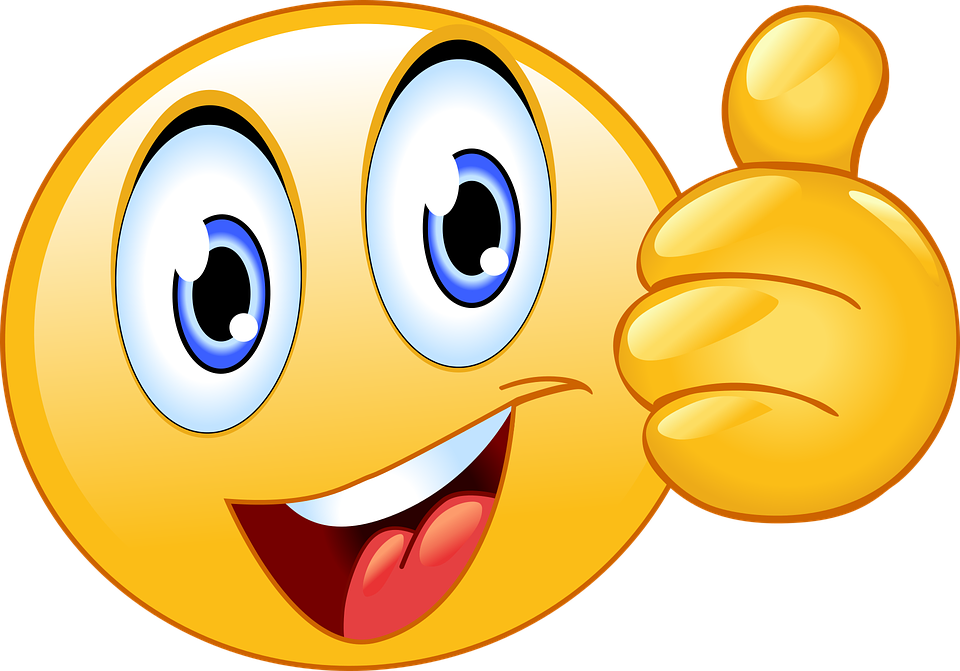 الإجابة الصحيحة:  السعر المتحكم به هو السعر الذي تقوم المنظمة بتحديده في ضوء أهدافها وقراراتها وليس السوق.
التالي
وزارة التربية والتعليم –الفصل الدراسي الثاني 2020-2021م
سوق321                       التسويق                           الوحدة الثالثة                               الفصل السابع:     التسعير
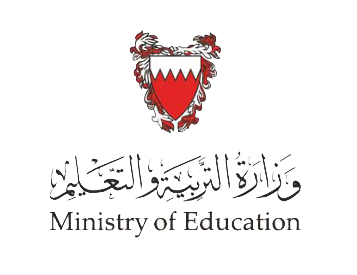 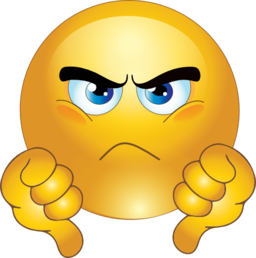 رجوع
وزارة التربية والتعليم –الفصل الدراسي الثاني 2020-2021م
سوق321                       التسويق                           الوحدة الثالثة                               الفصل السابع:     التسعير
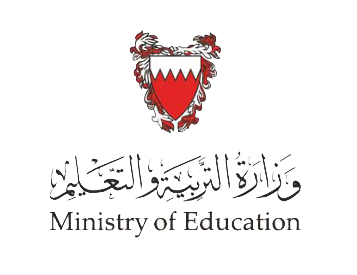 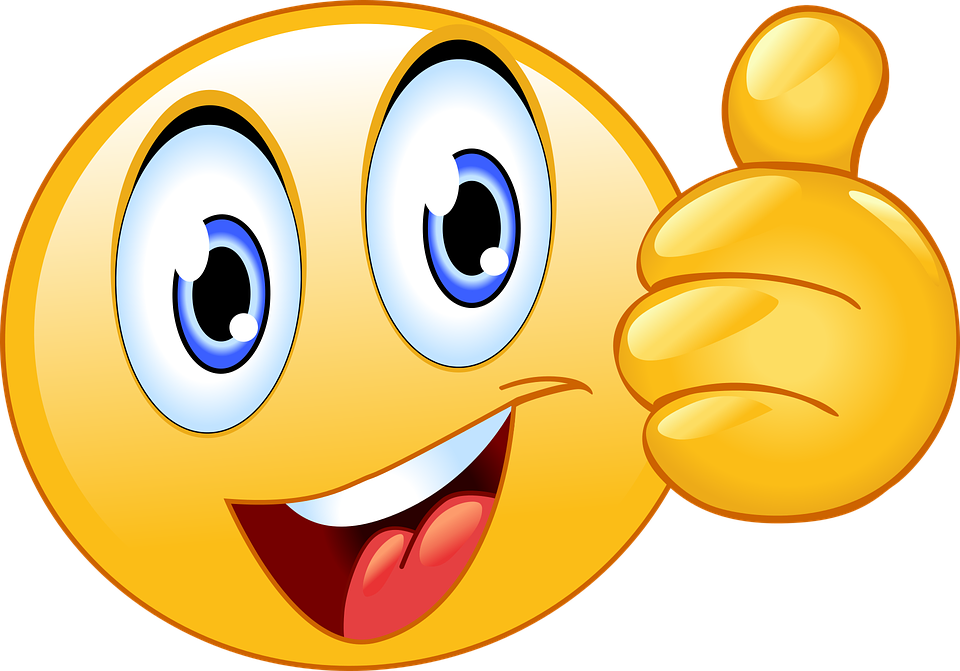 التالي
وزارة التربية والتعليم –الفصل الدراسي الثاني 2020-2021م
سوق321                       التسويق                           الوحدة الثالثة                               الفصل السابع:     التسعير
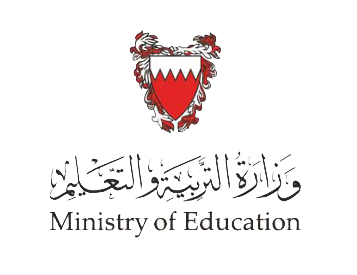 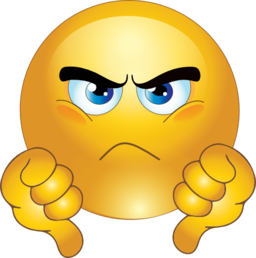 رجوع
وزارة التربية والتعليم –الفصل الدراسي الثاني 2020-2021م
سوق321                       التسويق                           الوحدة الثالثة                               الفصل السابع:     التسعير
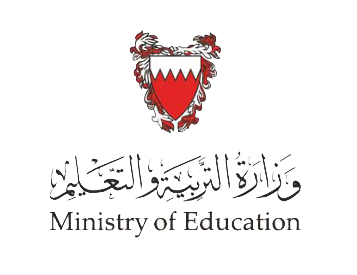 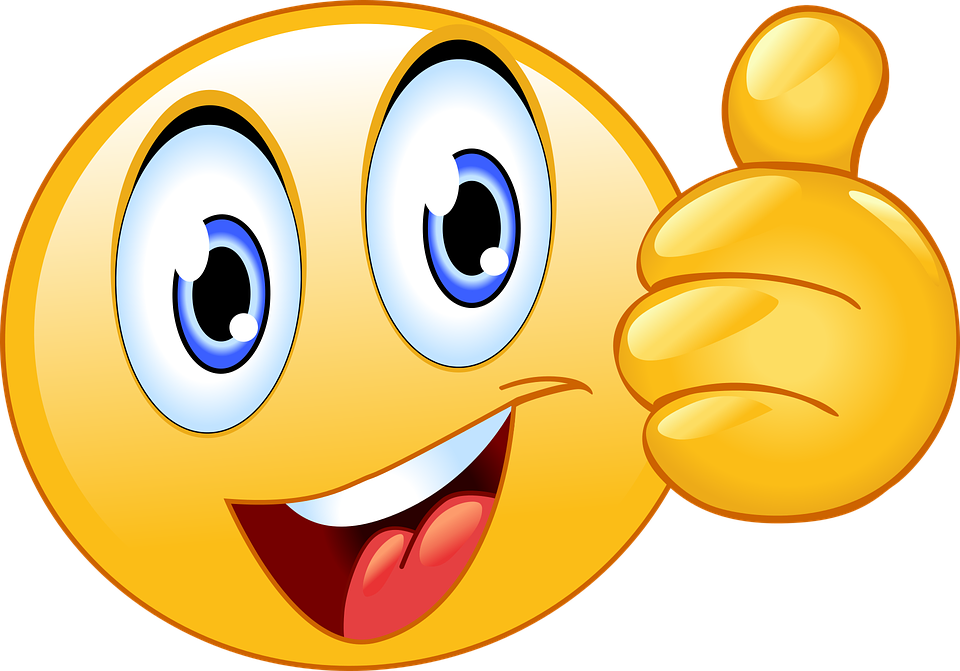 التالي
وزارة التربية والتعليم –الفصل الدراسي الثاني 2020-2021م
سوق321                       التسويق                           الوحدة الثالثة                               الفصل السابع:     التسعير
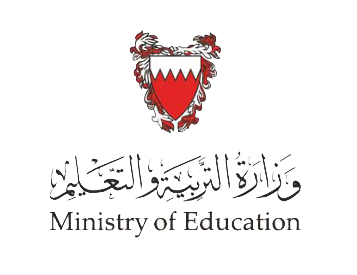 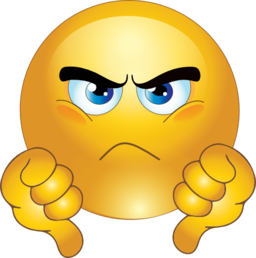 رجوع
وزارة التربية والتعليم –الفصل الدراسي الثاني 2020-2021م
سوق321                       التسويق                           الوحدة الثالثة                               الفصل السابع:     التسعير
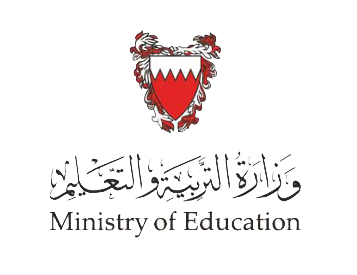 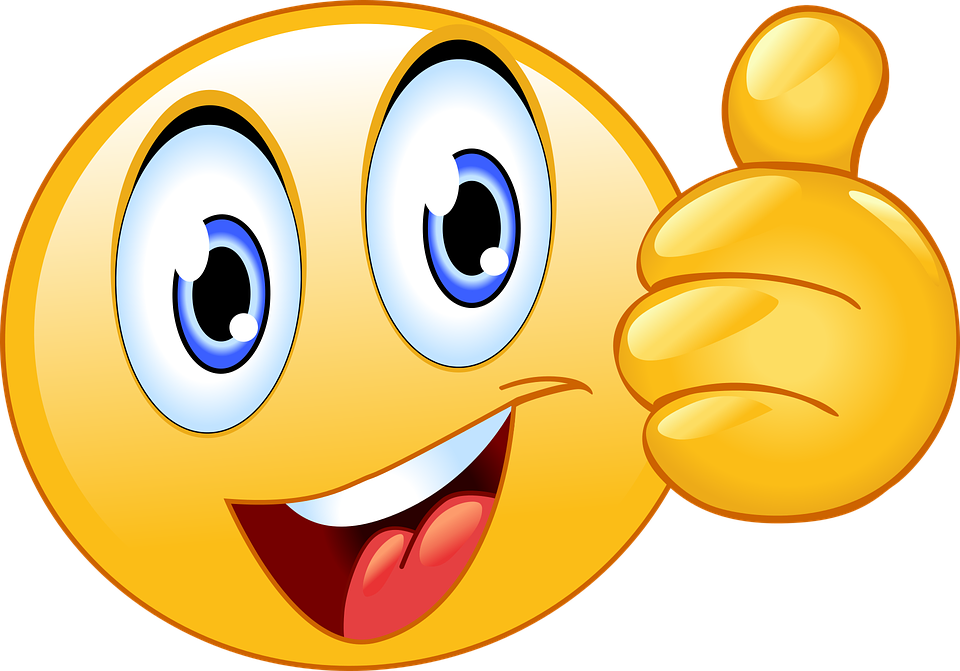 التالي
وزارة التربية والتعليم –الفصل الدراسي الثاني 2020-2021م
سوق321                       التسويق                           الوحدة الثالثة                               الفصل السابع:     التسعير
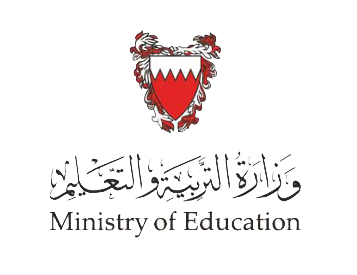 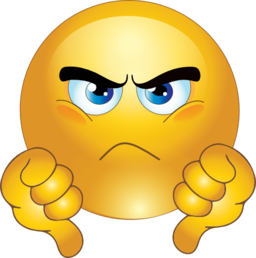 رجوع
وزارة التربية والتعليم –الفصل الدراسي الثاني 2020-2021م
سوق321                       التسويق                           الوحدة الثالثة                               الفصل السابع:     التسعير
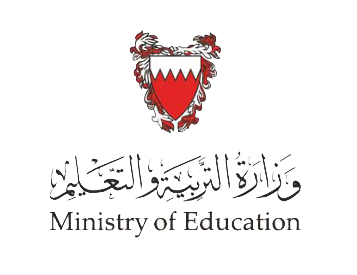 الإجابة
تقوم سلسلة مطاعم جسميز بتحديد أسعارها على أساس التكلفة، واضعة في الاعتبار أسعار المواد المستخدمة في إعداد الوجبات وأجرة العاملين لديها.
أ. ما أساس طريقة التسعير التي تتبعها سلسلة مطاعم جسميز؟
إضافة نسبة معينة أو هامش ربح محدد إلى التكلفة.

ب. ما مزايا الطريقة التي تتبعها سلسلة مطاعم جسميز في التسعير؟
طريقة محددة وواضحة لتحديد السعر.
تضمن تحقيق الربح المستهدف. 

ج. ما عيوب الطريقة التي تتبعها سلسلة مطاعم جسميز في التسعير؟
قد يصعب تحديد التكاليف في بعض الأحيان.
لا تأخذ في الاعتبار قدرة المستهلك على الدفع.
التالي
وزارة التربية والتعليم –الفصل الدراسي الثاني 2020-2021م
سوق321                       التسويق                           الوحدة الثالثة                               الفصل السابع:     التسعير